TransversalitéSDG / Management / Spécialité
Formation Rénovation STMG Terminale
K. Cubizolles – N. Lesueur – O. Nicolas
1
la e-réputation
2
«e-» réputation
Réputation
Image de marque : représentation par un public du positionnement et voulu par l’entreprise ou l’organisation
Se différencier
Développer sa notoriété, utiliser le bouche à oreille électronique

« e- »
Nouvelles technologies et innovation
Canal Internet incontournable
Web 2.0 : donner la parole à qui ?
INCERTITUDE : Aucune maitrise & très peu de prévision possible

e-réputation = management de la réputation en ligne
Méthode, stratégie, prévoir des étapes
3
Internet : tendances 2012
Ralentissement de la progression des nouveaux cyberacheteurs
Source : Médiametrie 12/2012
Chiffres d’octobre-Nov 2012
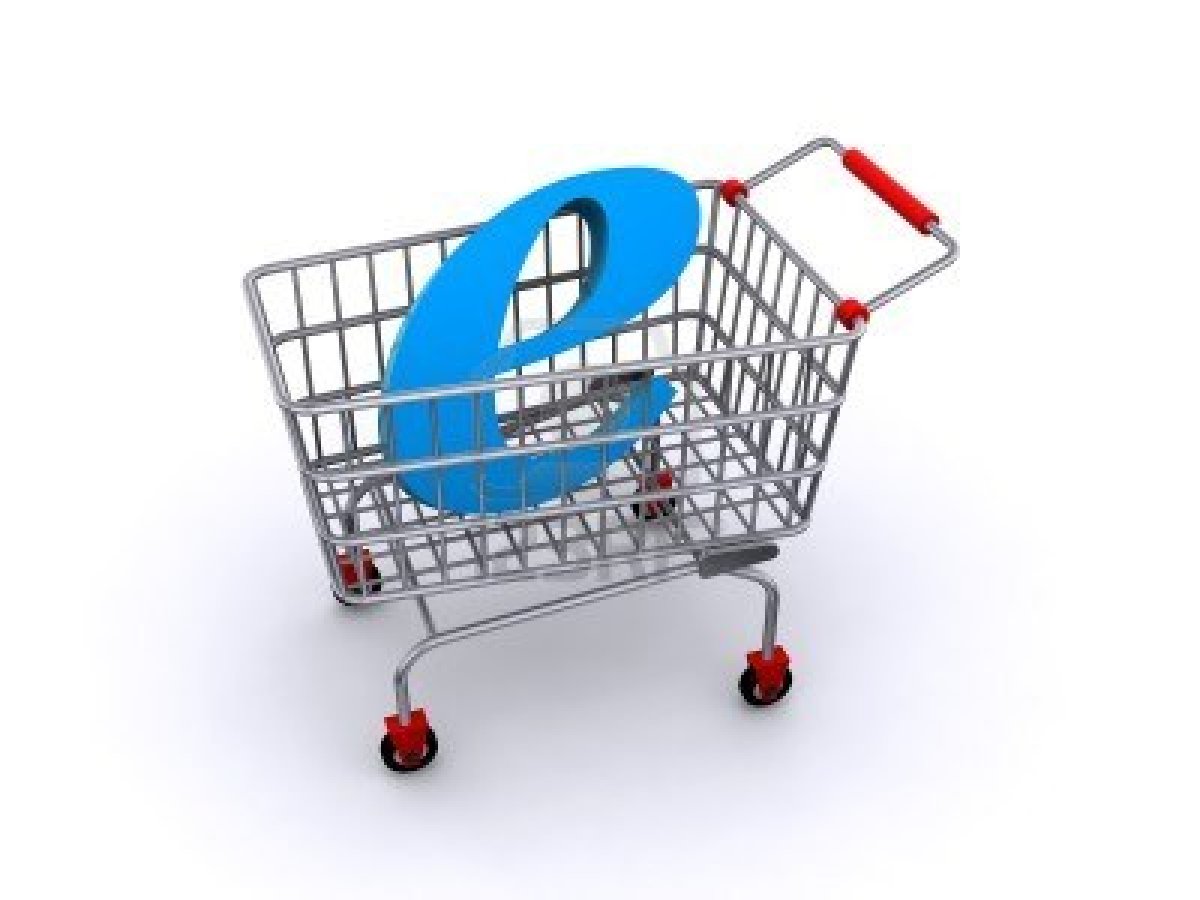 31,7 millions d’internautes ont acheté en ligne +5% en un an
nouveaux acheteurs en ligne : internautes âgés de 65 ans et plus (+ 32% sur un an)
8 internautes sur 10 (77,2%) achètent en ligne
Les femmes sont désormais aussi nombreuses que les hommes à acheter en ligne
(+9% en un an)
K. Cubizolles
4
Mobinautes : tendances 2012
12/2012 : les mobinautes ont consulté  5,8 applications et 32 sites
Vs 4,4 applications et 25,8 sites en janvier 2012
Source : Médiametrie 02/2013
Chiffres du 4ème trimestre 2012
23,6 millions de Français accèdent à internet via leur mobile (+de 2 pers/5 âgés de 11 ans et plus)
vs 19 millions en 2011
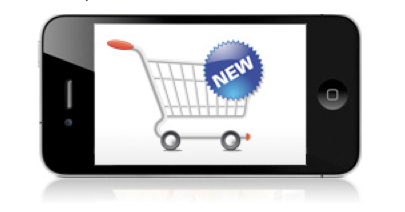 Part des mobinautes parisiens = 1/5
vs 21% en 2011
Les 35-49 ans constituent 27,4% des mobinautes (+13% en 1 an)
les femmes représentent aujourd’hui 44,2% des mobinautes (vs 43% en 2011)
K. Cubizolles
5
Réseaux Internet
Source : Médiametrie
01/2013
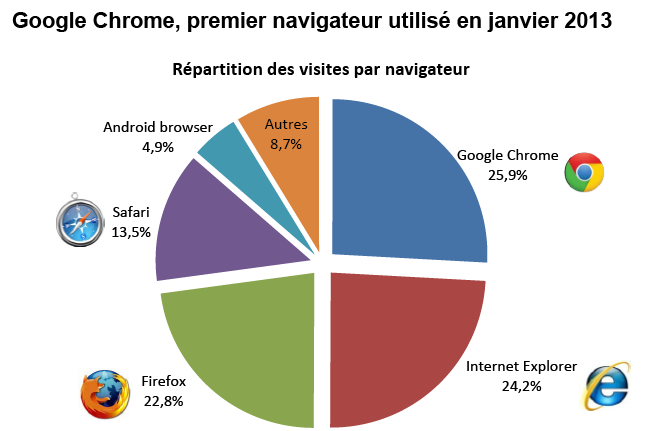 K. Cubizolles
6
E-réputation : comment la développer ?
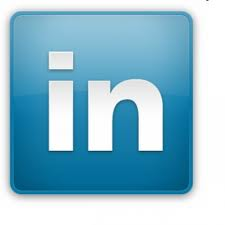 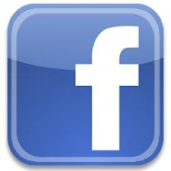 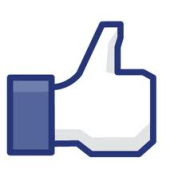 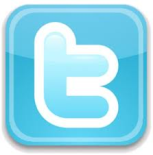 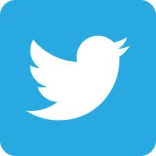 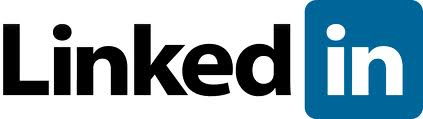 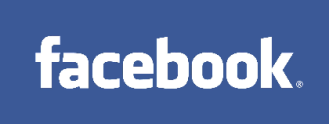 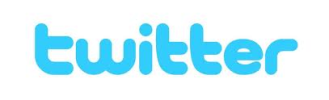 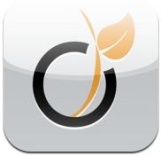 Outils pour développer sa e-réputation
Où sont mes clients ?
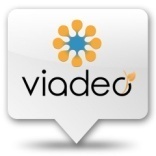 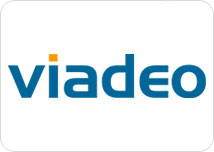 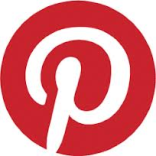 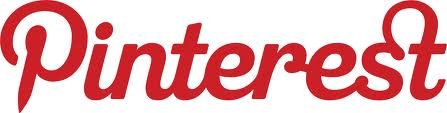 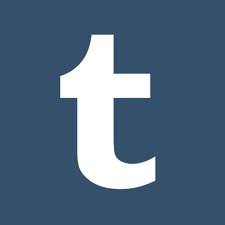 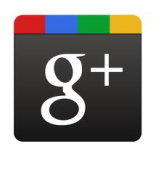 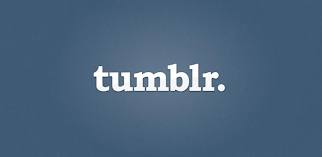 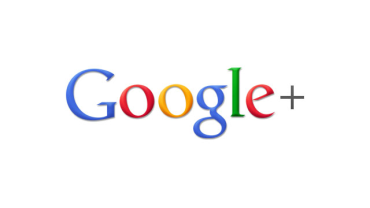 7
E-réputation : comment la développer ?
A propos des réseaux sociaux : 
« On doit y aller, la question ne se pose pas ! »
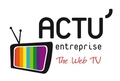 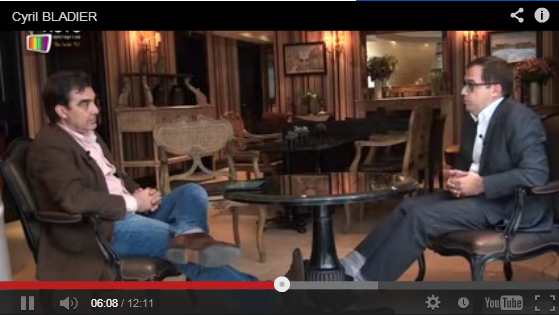 Deux objectifs : 
Se faire connaitre (objectif marketing et commercial)
Travailler la marque employeur : valeurs, parcours de compétences (RH)
Tendance récente sur les plateformes sociales : le « Picture Marketing » : communication par l’image, l’image prédomine, elle ne s’appuie plus sur le texte
8
E-réputation : comment la développer ?
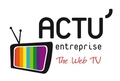 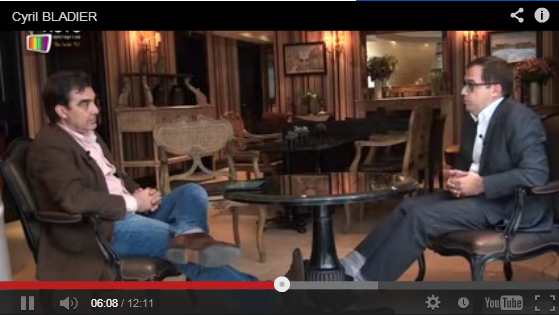 Un chef d’entreprise ne va pas sur les réseaux sociaux sans objectif et sans stratégie
Nécessité d’évaluer les résultats
Image travaillée au jour le jour, peu d’esprit campagne mais plutôt un travail de fond sur les profils, sur le long terme
Plus le temps passe et plus les entreprises travaillent leur visibilité (concurrence)
9
Thème : la e-réputation SUR INTERNETMise en Situation  COMMENT domino’s Pizza a Sauvé SA e-réputation ?
10
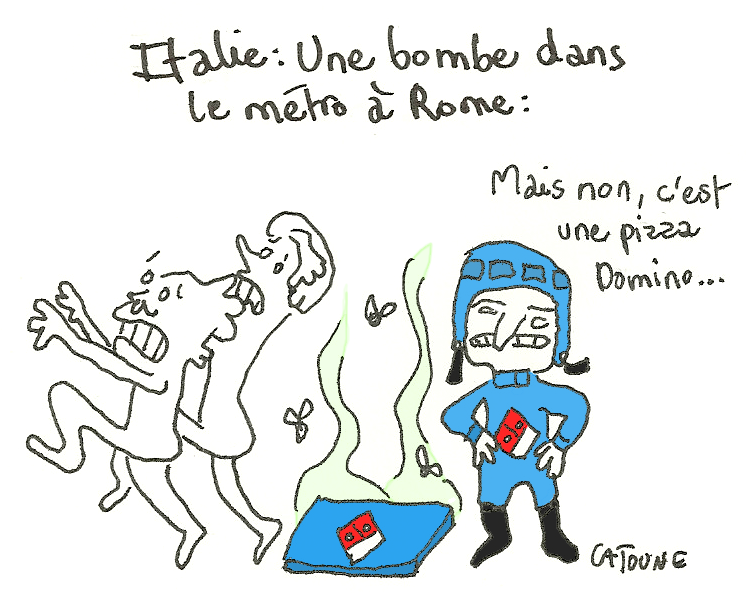 11
Quelques pages de publicité
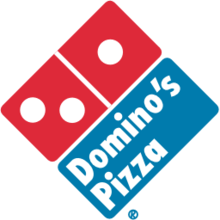 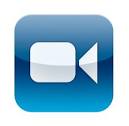 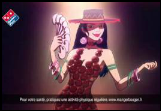 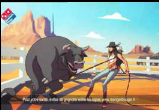 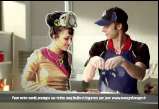 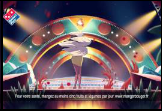 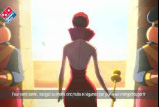 Le contexte d’entreprise Domino’s Pizza
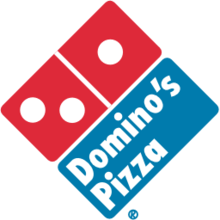 Les faits : avril 2009

Deux employés d’un restaurant Domino’s Pizza aux USA se filment dans la cuisine en train de préparer des pizzas pour les clients ;
Ils mettent leur vidéo à disposition sur Youtube.
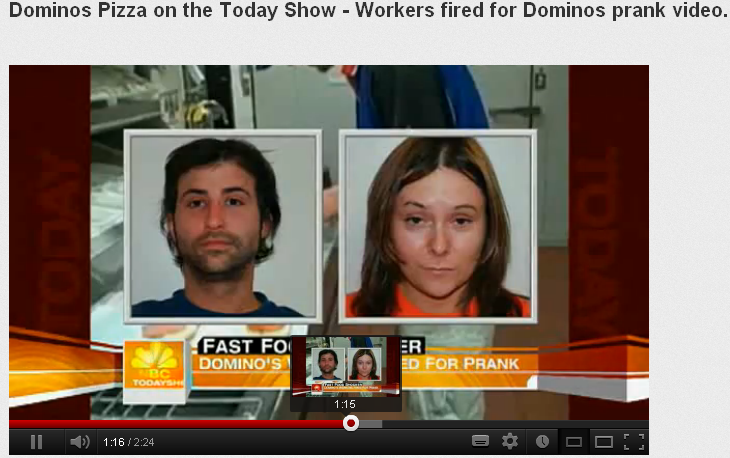 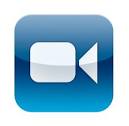 Le contexte d’entreprise Domino’s Pizza
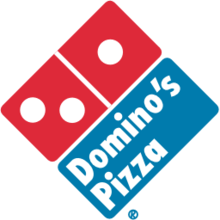  Conséquences :

« Bad buzz » :  médias : télévision, journaux, internet…
e-réputation de Domino’s Pizza entachée

 Première réaction de la marque : la non-caution
Les deux personnes sont renvoyées
Des poursuites judiciaires sont engagées
Communiqué : ces deux personnes ne sont pas représentatives des 125 000 employés de la marque
La gestion de crise par Domino’s Pizza
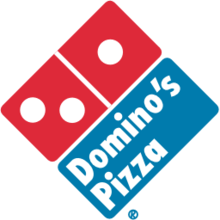  Deuxième réaction : le remerciement de la communauté et la garantie de la promesse produit
Remerciement public par Patrick Doyle à la communauté d’avoir alertée l’entreprise





Fermeture et nettoyage du restaurant
Enquête pour savoir si des pratiques cachées sont effectuées dans d’autres restaurants
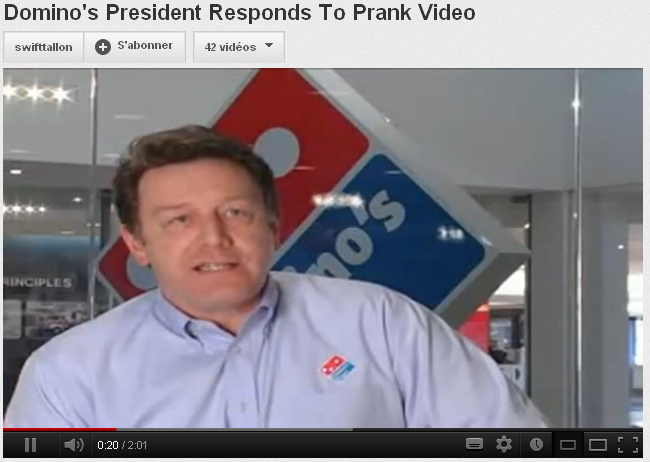 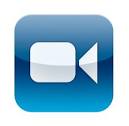 La gestion de crise par Domino’s Pizza
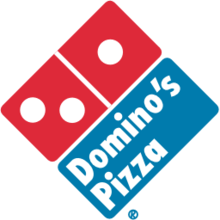  Troisième réaction : apporter la preuve par l’image, valoriser le bruit autour de la marque
Décembre 2009 : site  www.pizzaturnaround.com 






Domino’s Pizza se fait aider par des partenaires spécialistes de la communication sociale www.bazaarvoice.com
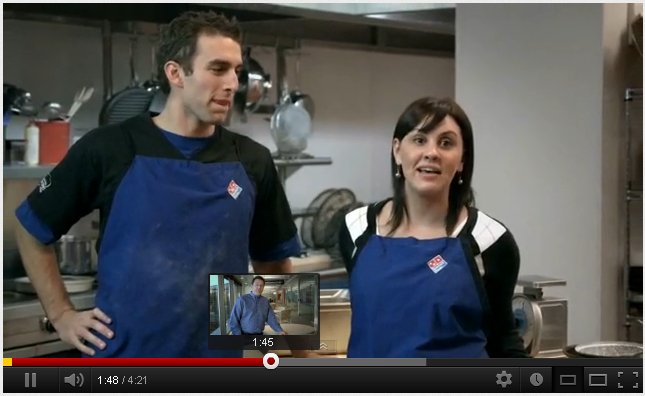 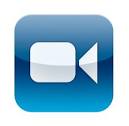 La gestion de crise par Domino’s Pizza
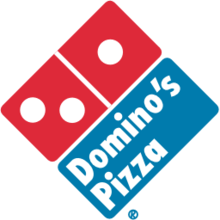 Des initiatives locales pour promouvoir la marque et un point de vente
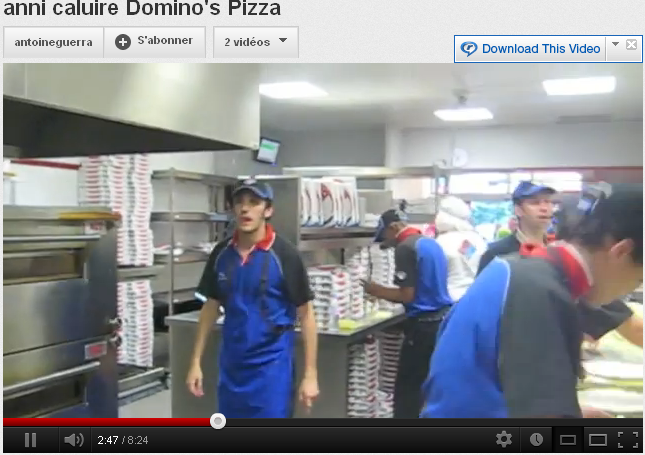 La e-réputation de Domino’s PizzaRecherches réalisées avec Google
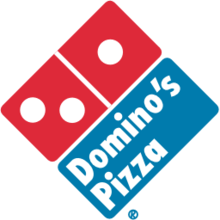 Analyse des commentaires sur les forums : 
Recherche : « Domino’s Pizza Forum »
Analyse des pages du web : 
Recherche : « Domino’s Pizza »
La e-réputation de Domino’s Pizza
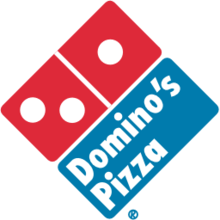 Analyse des vidéos : Recherche sur Youtube : « Domino’s Pizza »
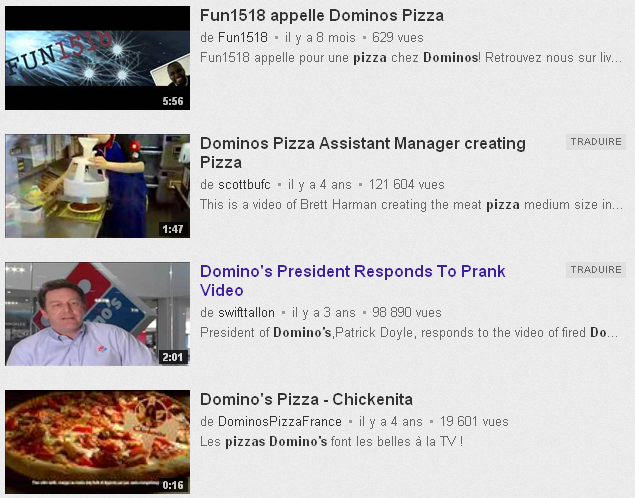 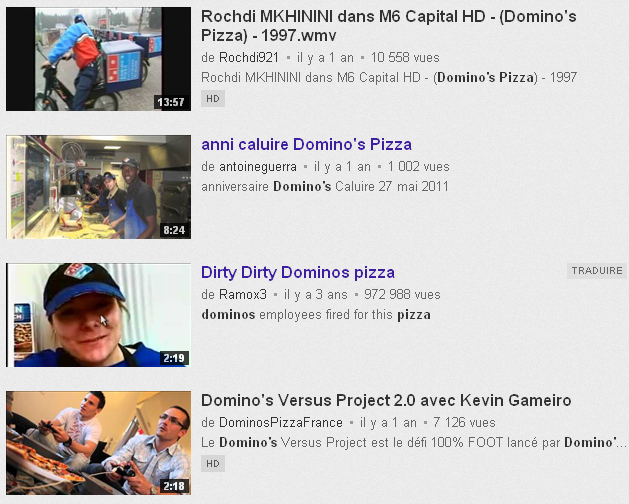 3ème position : News concernant le buzz
10ème position : Excuses de Patrick Doyle, PDG
6ème position : www.pizzaturnaround.com
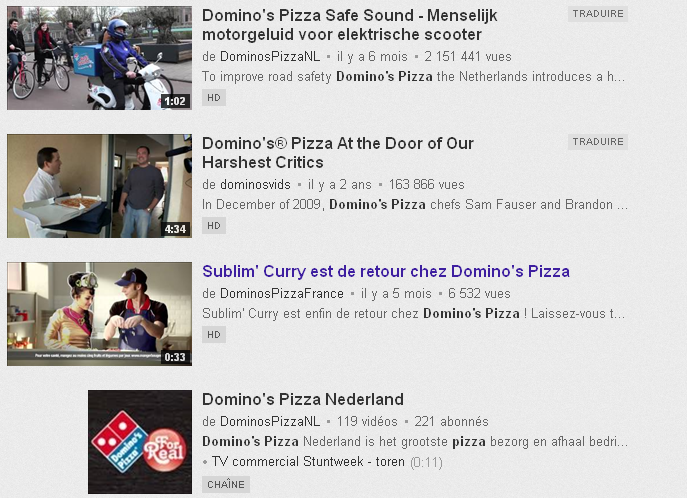 13ème position : www.pizzaturnaround.com
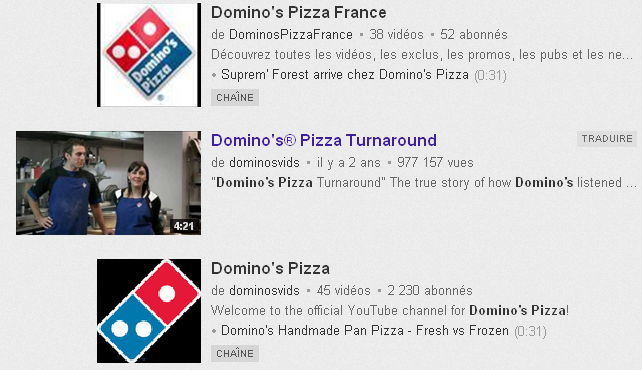 Les vidéo originales et complètes ont été supprimées
Conclusion sur la e-réputation de Domino’s Pizza
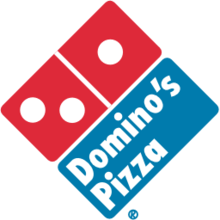 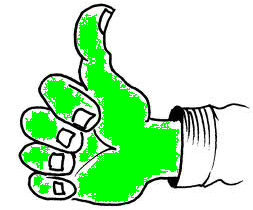 La e-réputation de Domino’s Pizza s’est améliorée avec le temps :

Le « bad buzz » n’est plus vraiment présent sur le net
Il a été transformé en opportunité de communication par l’entreprise Domino’s Pizza

 L’entreprise est devenue un « cas d’école » pour sa communication sociale
Conclusion sur la e-réputation de Domino’s Pizza
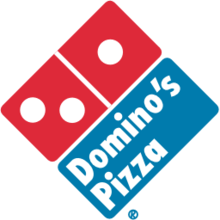 MAIS 
L’image de Domino’s Pizza semble marquée par des doutes et les a priori négatifs concernant la qualité des produits
Notamment au regard des ses concurrents : Papa John’s et Pizza Hut
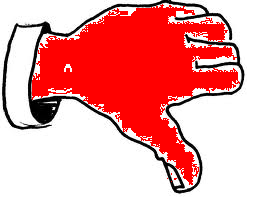 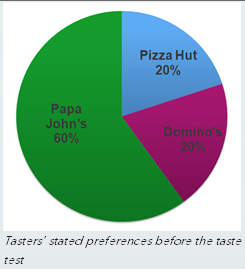 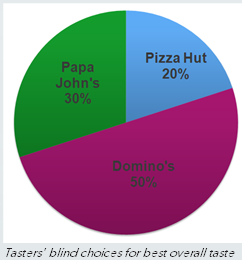 Pour aller plus loin
LA e-réputation :Nouveaux métiers et opportunités d’activités
22
Mediametrie : buzzmetrics
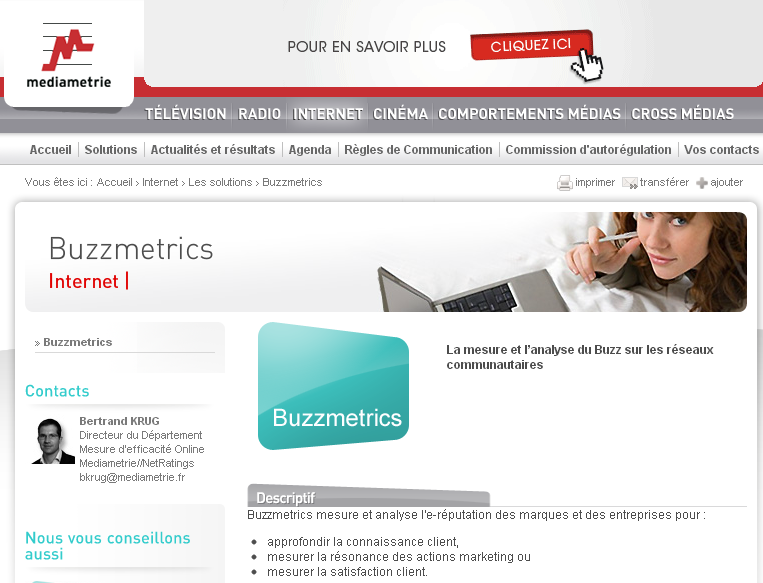 K. Cubizolles
23
Les « nettoyeurs du net »
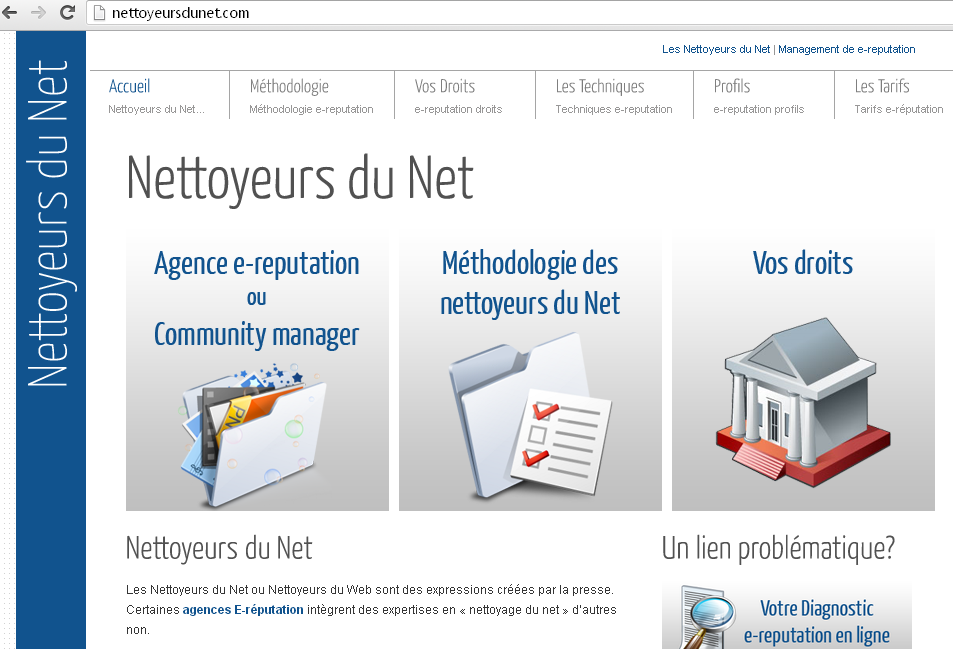 K. Cubizolles
24
Agence « zen-reputation »Services aux entreprises
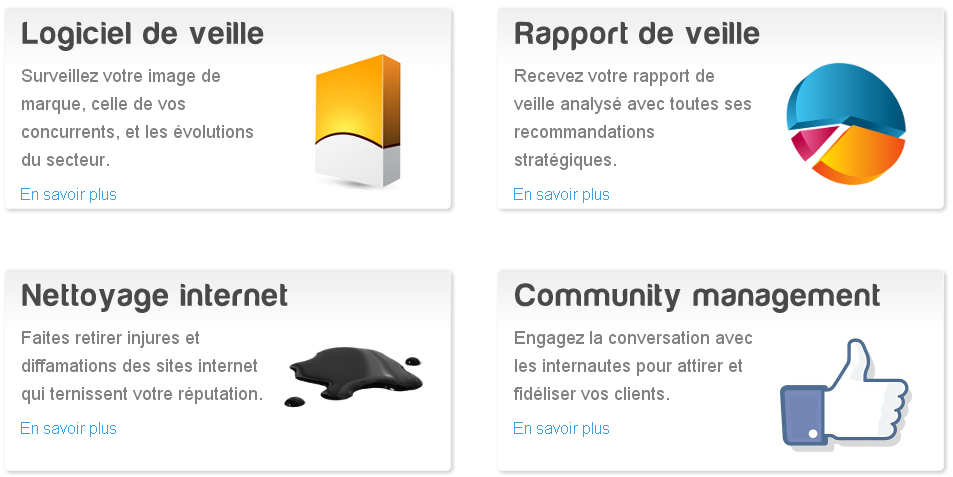 25
Agence « zen-reputation »Services aux particuliers
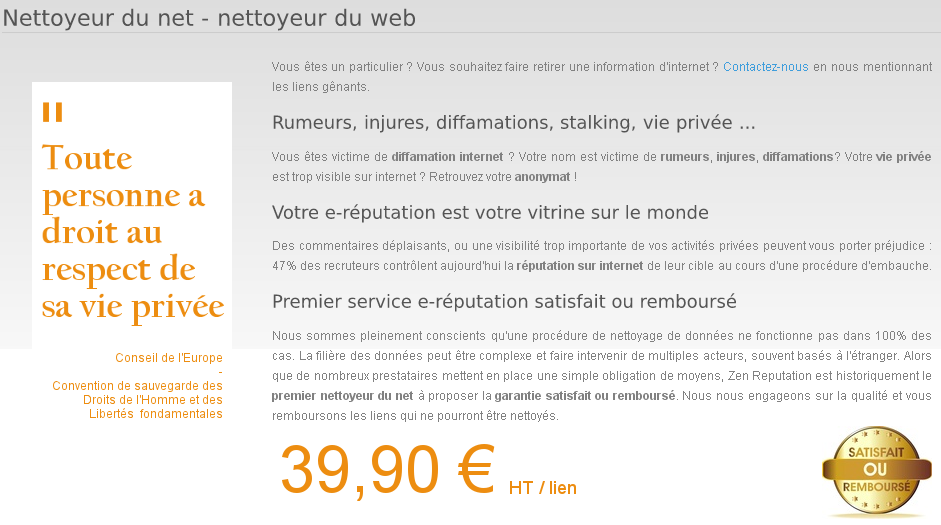 26
Pour aller plus loin
RéférencesBibliographie & webographie
K. Cubizolles
27
RéférencesBibliographie & webographie
Les Journées Nationales du Management 2012
	Rationalité et irrationalité dans la gestion du risque

Conférence : Gestion des risques et e-réputation, Hervé Lelong et Grégory Couratier
Pour réécouter les conférences et ateliers : http://www.crcom.ac-versailles.fr/spip.php?article753
Pour lire le programme et la présentation des intervenant : http://eduscol.education.fr/ecogest/actualites/JNM_2012
K. Cubizolles
28
RéférencesBibliographie & webographie
E-réputation, Edouard Fillias et Alexandre Villeneuve, ellipses, 2011
E-marketing et e-commerce, 2ème édition, Pascal Lanoo et Corinne Ankri, Vuibert, 2007
Internet Marketing, Guillaume Ber et Julia Jouffroy, electronic BusinessGroup, 2012

Site de l’APCE (Cyril Bladier) : http://www.apce.com/cid137323/e-reputation-comment-la-developper.html?espace=1

Diverses sources Internet
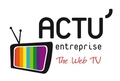 29
Exemple :Grille de travail pour les SDG
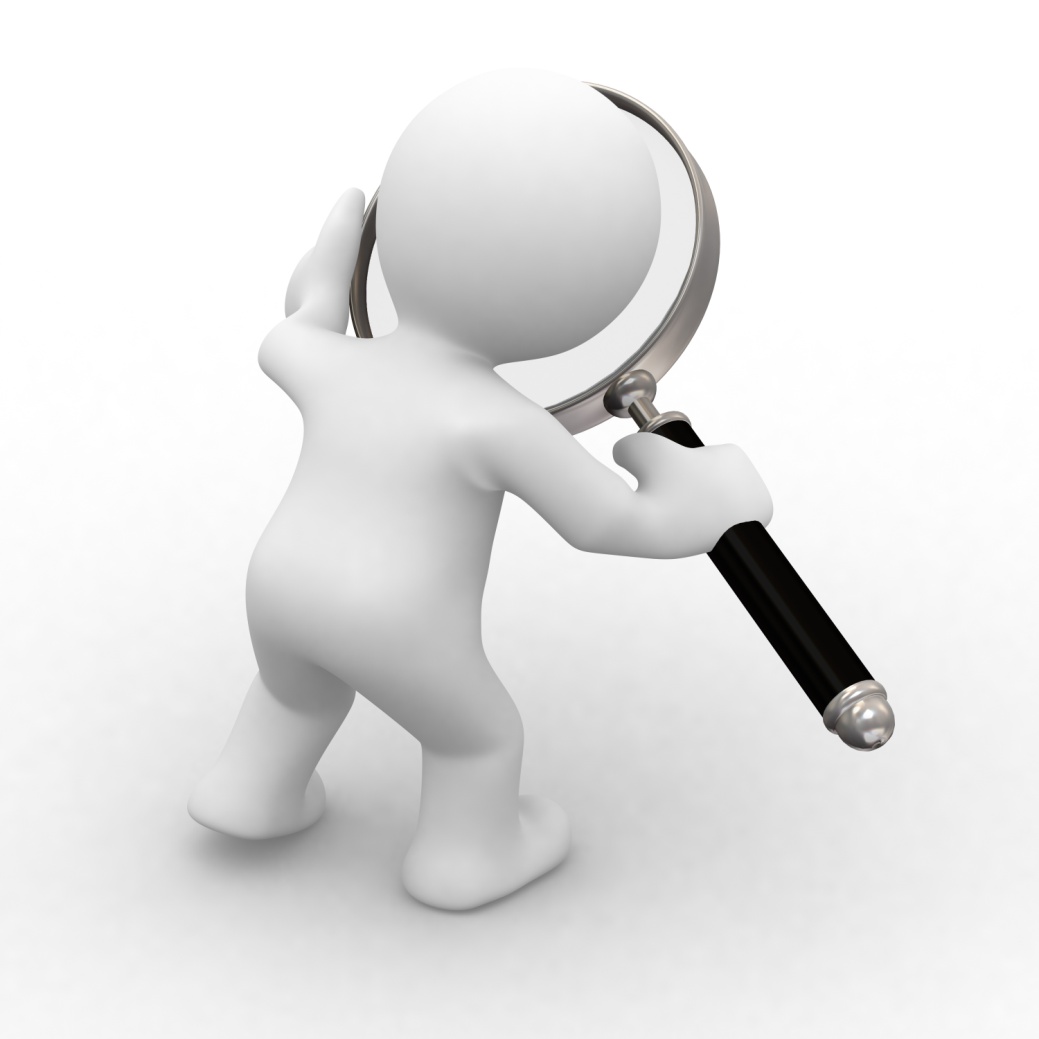 30
K. Cubizolles
31
K. Cubizolles
32
Utilisation de la mise en situationen management& Travailler les transversalités avec les enseignements de spécialités
33
A vous de jouer…
K. Cubizolles - N. Lesueur - O. Nicolas
34
Grille de travail pour MANAGEMENT
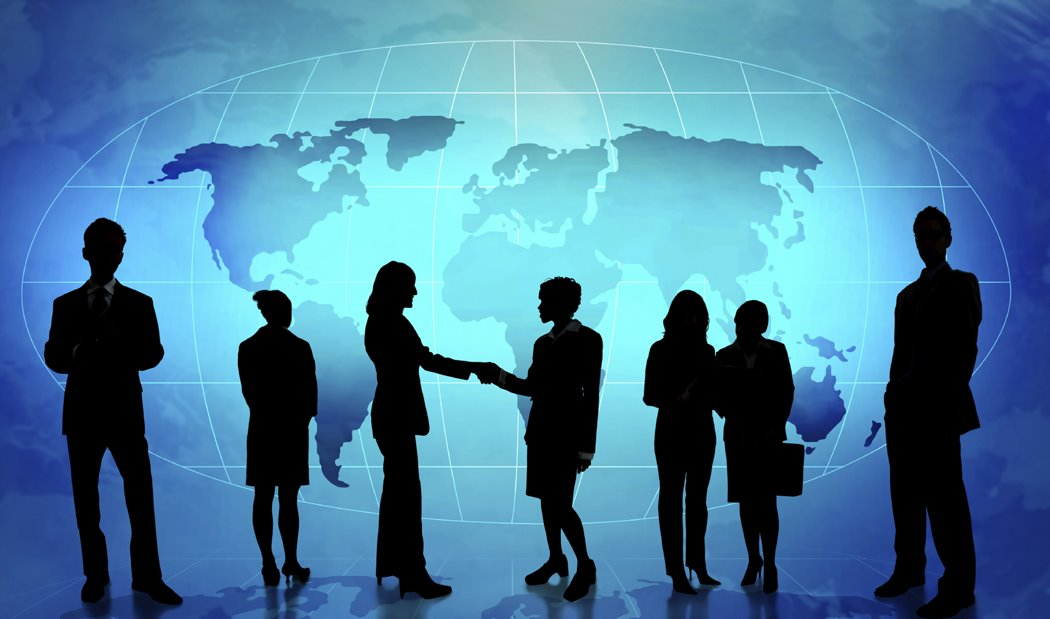 35
K. Cubizolles
36
K. Cubizolles
37
Grille de travail pour RESSOURCES HUMAINES ET COMMUNICATION
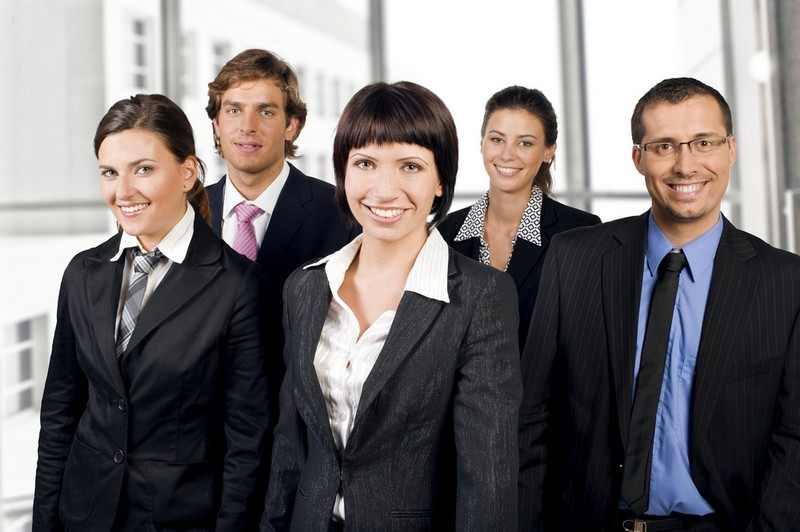 38
K. Cubizolles
39
K. Cubizolles
40
Grille de travail pour MERCATIQUE
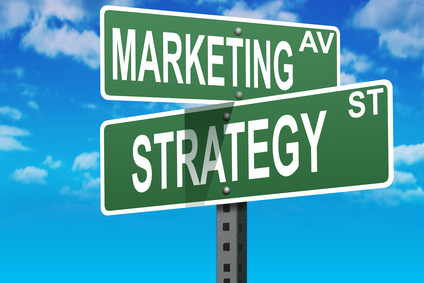 41
K. Cubizolles
42
Grille de travail pour GESTION ET FINANCE
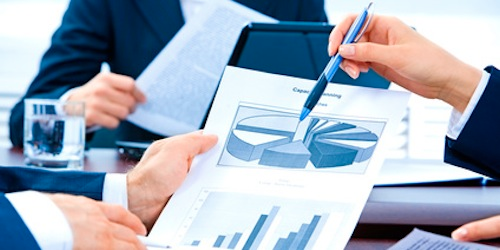 43
K. Cubizolles
44
Grille de travail pour SIG
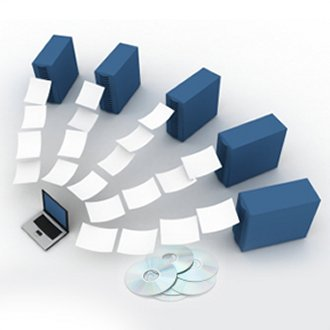 45
K. Cubizolles
46
K. Cubizolles
47